Communications | Authoring an internal comms post
Copilot for Microsoft 365
Get started
Engaging content
Connect to audiences
Reduce time
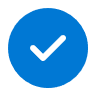 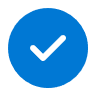 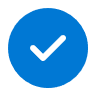 Value benefit
KPIs impacted
Employee Experience
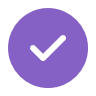 1. Summarize email
2. Conduct research
3. Draft awareness post
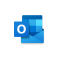 Copilot in Outlook
Use Copilot in Outlook to summarize an email about a new internal tool that will be rolling out to your company so you can craft an announcement post to the internal community you manage.
Prompt Copilot to research more about this tool and surface similar announcements so you can align your internal announcement with similar company communications.
Prompt Copilot to generate a first draft of the awareness post, leveraging the research and pulling data from relevant emails about the tool.
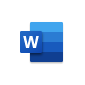 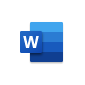 Copilot in Word
Copilot in Word
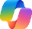 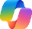 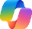 Copilot1
Copilot1
Copilot1
Summarize the announcement email and extract the most important bullet points to understand the value-add of the new tool.
Search for announcements of new tools and review their tone and sentiment.
Draft an awareness post about the new internal tool based on emails about the tool from the past few weeks.
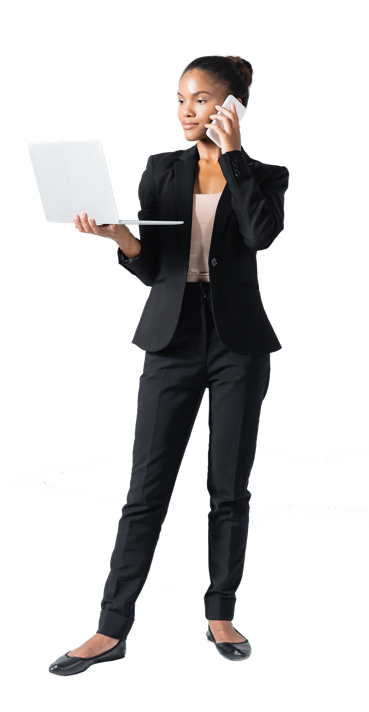 6. Add intro and outro
5. Refine draft
4. Draft different versions
Use Copilot in Word to draft the into and outro of the awareness post.
Paste the copy into a Word document and use Copilot in Word to rewrite the post to match the writing style and format of your previous communications.
Ask Copilot to provide several versions of the awareness post and choose your favorite one.
Based on the content of the awareness post, draft a fun and engaging intro and outro for the comm that will get communicators excited about the new tool
Review this awareness post and look for gaps or sections that may be confusing for my audience. Then suggest updated copy.
Generate new versions of the post to have a few options to consider.
1Access Copilot at Copilot.Microsoft.com, from the Windows taskbar or Edge browser, or in the Copilot app in Teams, and set toggle to “Work”.
2Access Copilot at Copilot.Microsoft.com or from the Windows taskbar or Edge browser and set toggle to “Web”.